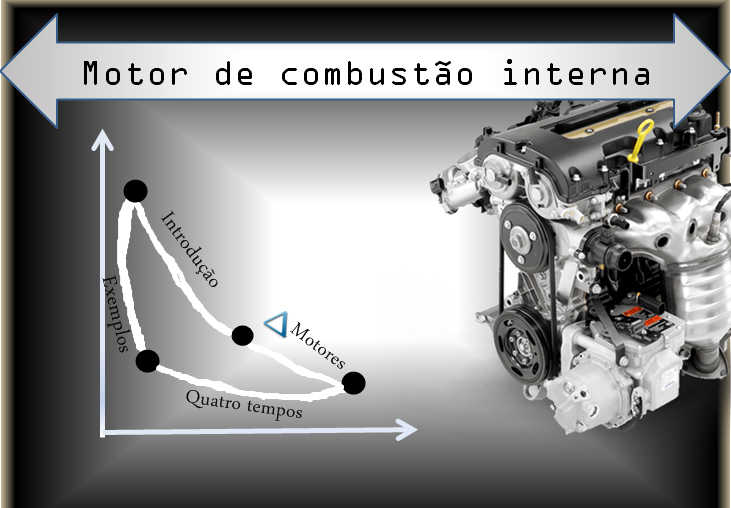 Introdução
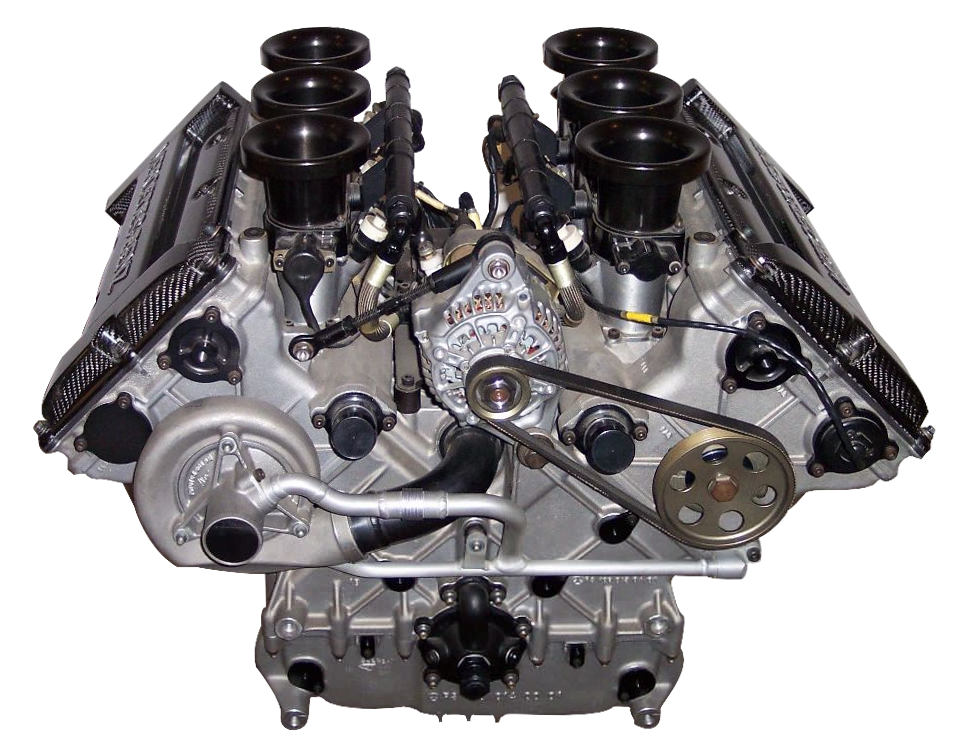 Funcionamento
O que é?
Consequências
Motivo do uso?
Variação de alguns motores
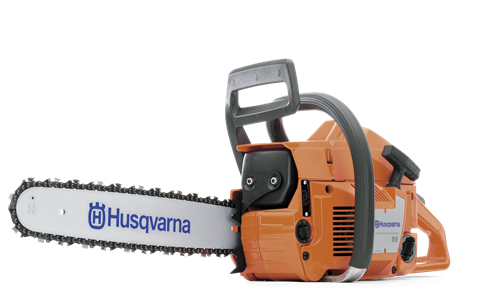 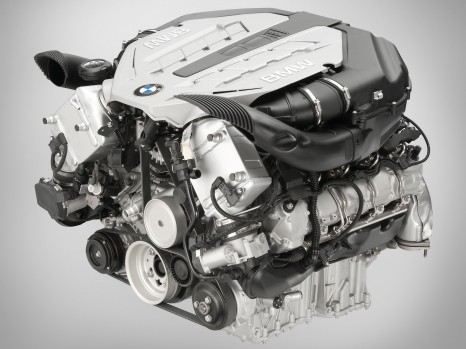 2 tempos
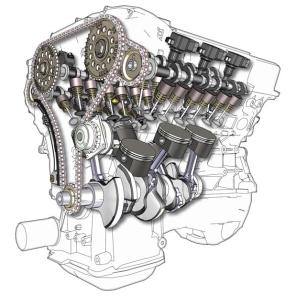 Admissão
Explosão
Compressão
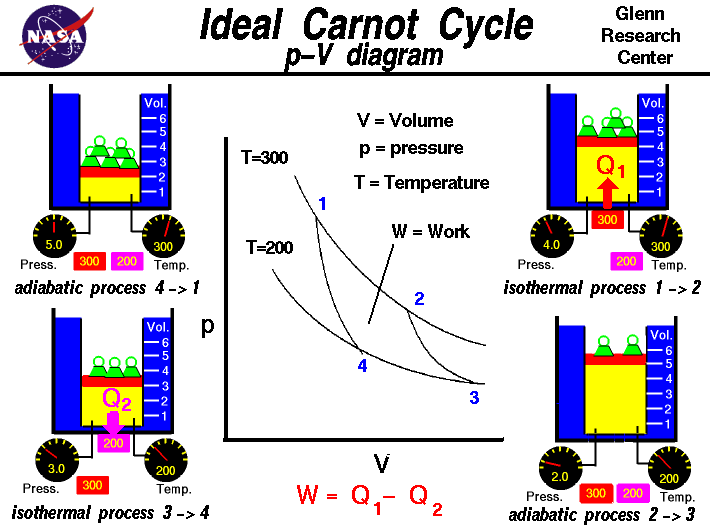 Exaustão
Carnot
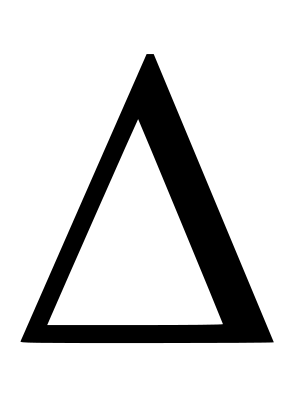 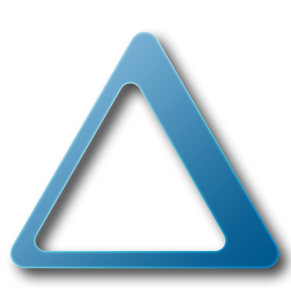 4 tempos
Ciclo do motor de Carnot
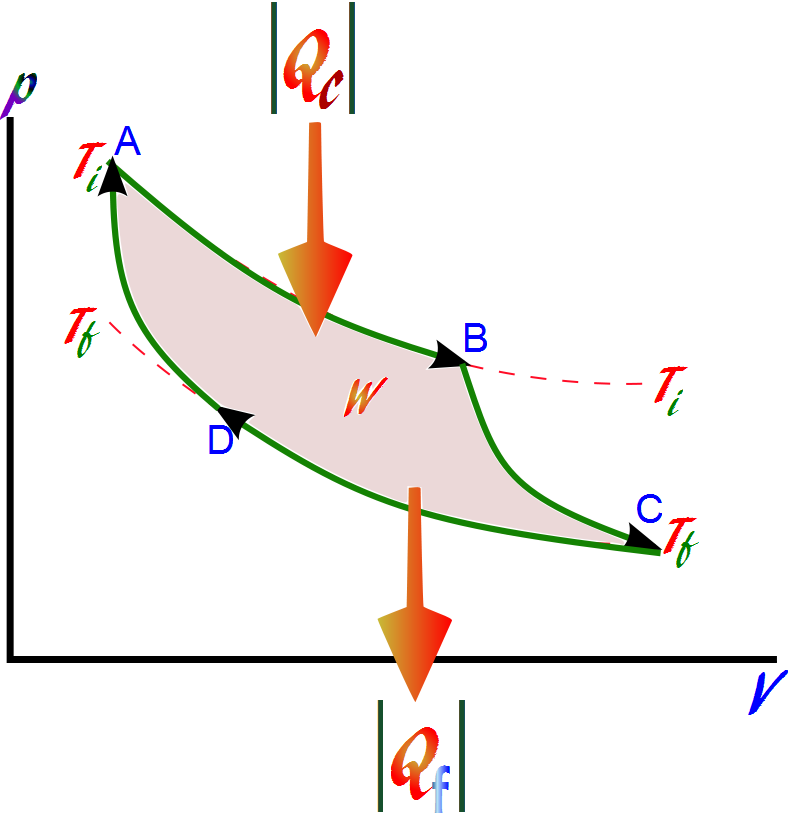 E ai beleza,
   Beleza? 
   certinho?
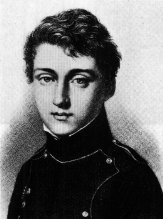 Nicolas Carnot
Uma expansão isotérmica reversível. 
Uma expansão adiabática reversível. 
Uma compressão isotérmica reversível
Uma compressão adiabática reversível
Motor de 2 tempos
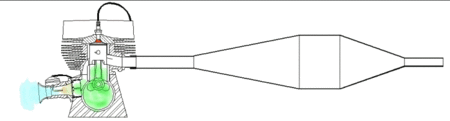 Motores 2 tempos não têm válvulas de admissão e escape nem comando de válvulas
Deixando o motor mais leve e potente
Menos durabilidade
Motor de 4 tempos
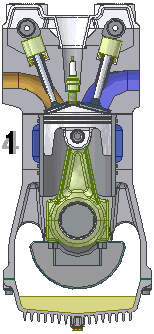 Mais pesado e menos potente
Resistencia e maior durabilidade
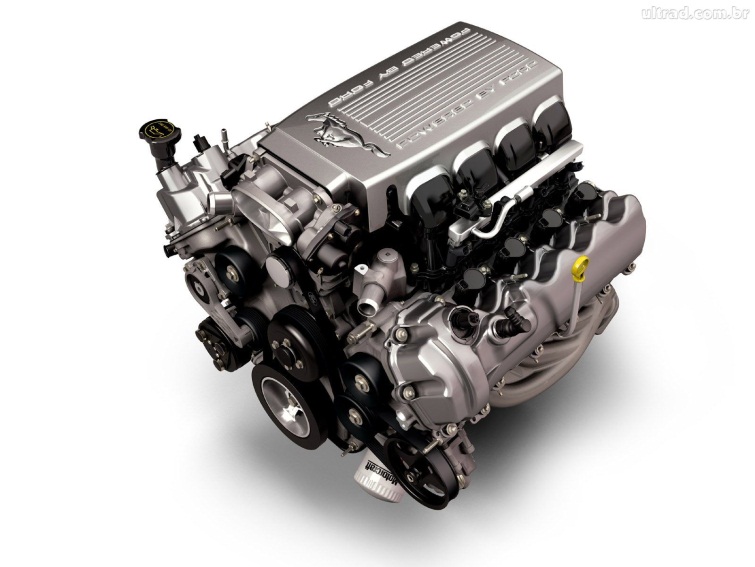 Os 4 tempos
Primeiro tempo – admissão –
O pistão começa no ponto morto superior, a válvula de admissão abre e o pistão desce para o ponto morto inferior, sugando a mistura ar-combustível devido ao aumento do volume do cilindro e consequentemente queda de pressão em seu interior, ao final a válvula de admissão é fechada.
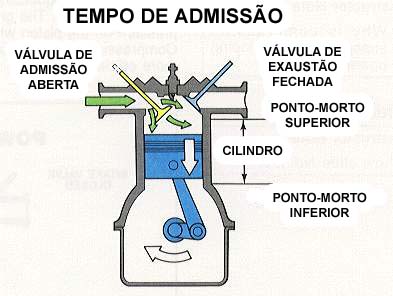 Segundo tempo – compressão –
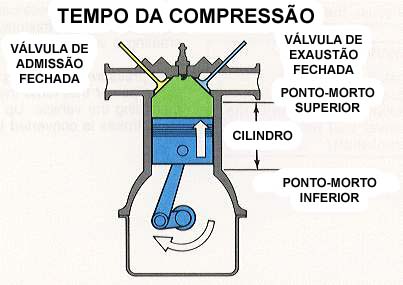 A válvula de admissão fecha, e o pistão sobe do ponto morto inferior de volta ao ponto morto superior, comprimindo a mistura e aumentando a sua eficiência para a combustão. As válvulas de admissão e escape se fecham.
Terceiro tempo – combustão –
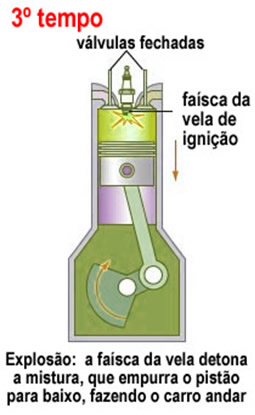 As válvulas de admissão e escape continuam fechadas. o sistema de ignição envia eletricidade à vela de ignição, que dispara uma faísca. 







A mistura ar/combustível se incendeia, esquentando e expandindo seu volume, empurrando violentamente o pistão para baixo, logo a válvula de escape se abra
Importante
  Isso aqui 
   em
Este é o único tempo que gera força
Quarto tempo – escape –
Quando o pistão passa pelo ponto morto inferior, a válvula de escape abre e o   pistão sobe, empurrando os gases queimados para fora do ciclo.
Coisa de
  doido isso
          Ai
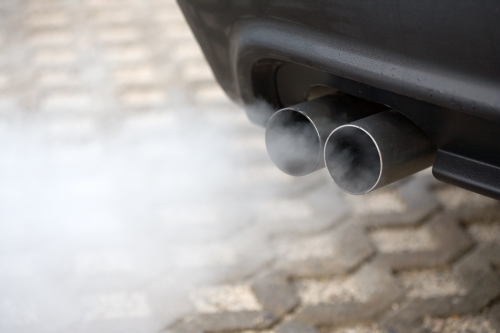 Emissão do ilustre CO2 na atmosfera
A válvula de admissão está fechada. Depois dessa vamos dizer - limpeza -  o cilindro pode então ser novamente preenchido com mistura nova, recomeçando o ciclo.
Exemplos de motores
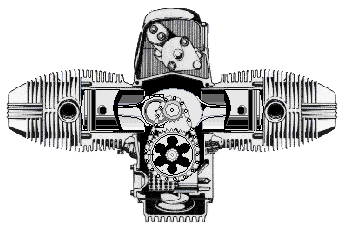 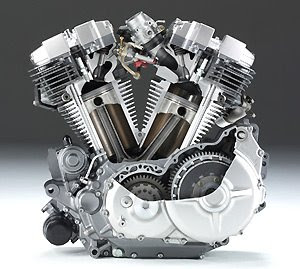 Motor em V
Motor Boxer
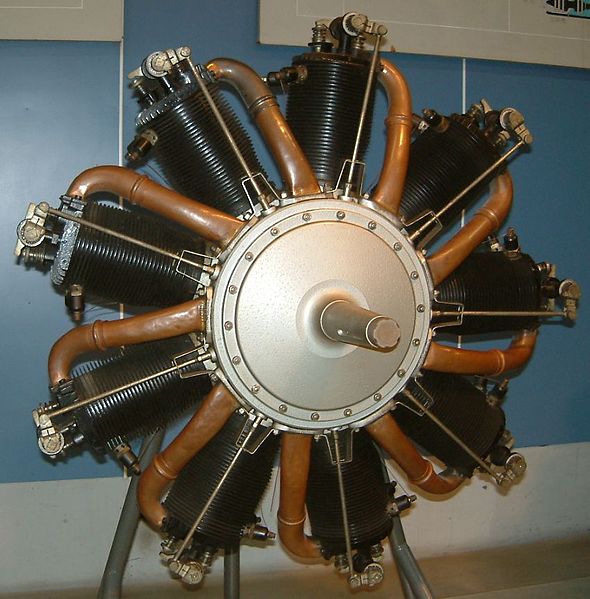 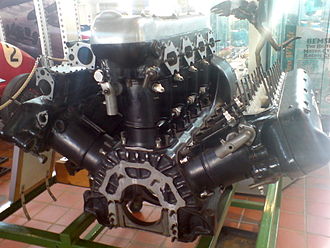 Motor em W
Motor giratório
Alunos:
Guilherme Carneiro Reboredo
Bryan Henrique Ribeiro
Maria Eduarda Bissa
Lucas Wallace
2° ano D – vespertino -
Credito ao desainer do fundo, fonte da letra usada à Bryan. H Ribeiro, créditos da edição, criatividade, desenvolvimento, escolha da cor, imagens, gif à Guilherme C. Reboredo.